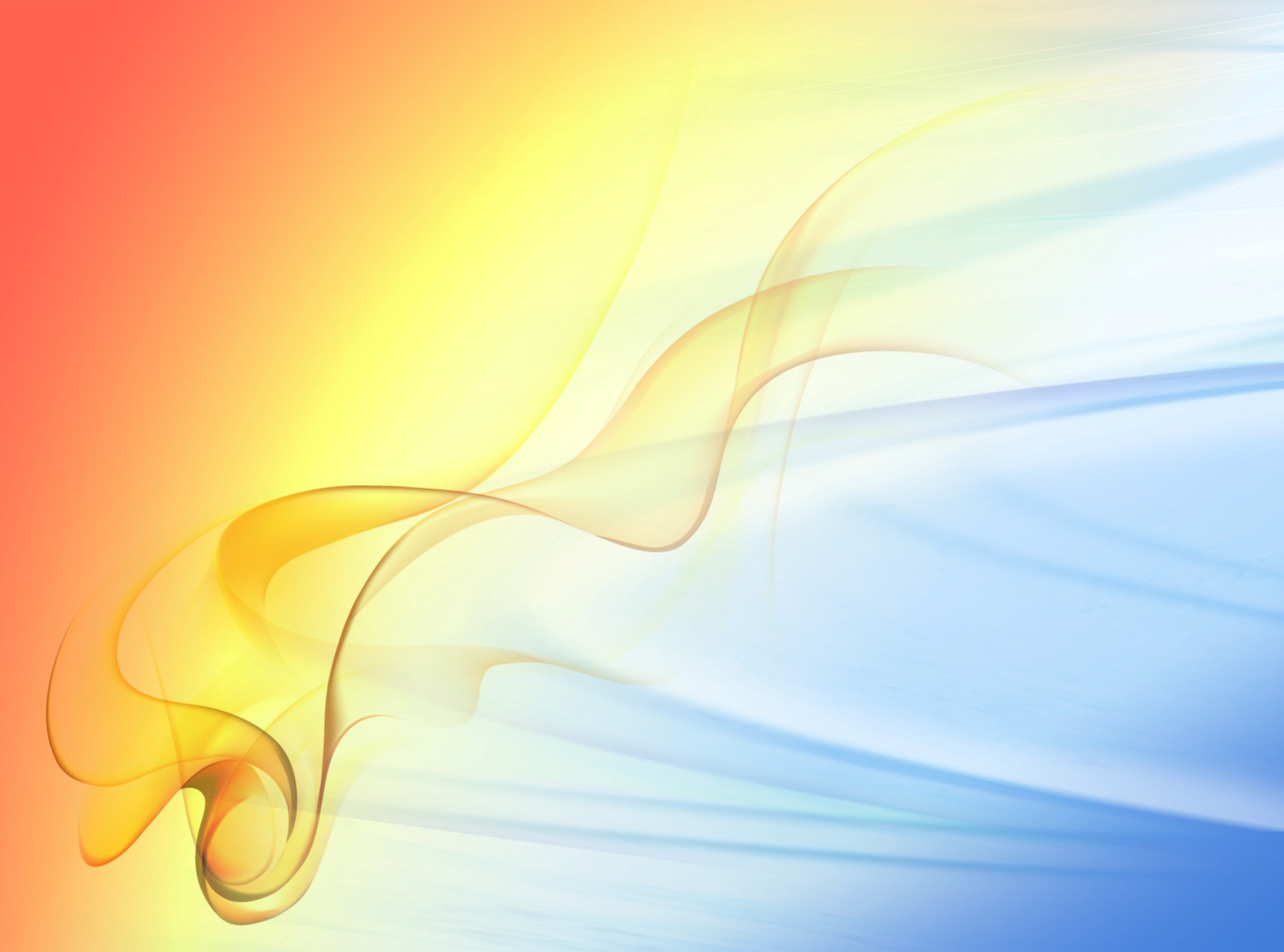 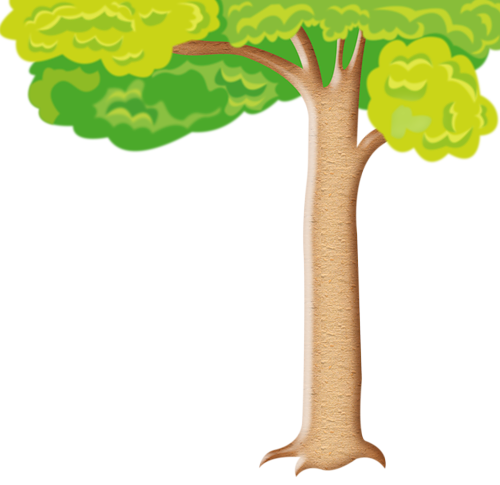 Муниципальное автономное дошкольное образовательное учреждение
Муниципального образования город Ирбит« Детский сад  №25»

Консультация для родителей 




Помощь родителям в период
 «кризиса трёх лет». 





 
Составители:  
Цымбал  Екатерина  Игоревна
Ларионова Светлана Ефимовна
 
Ирбит
 2018
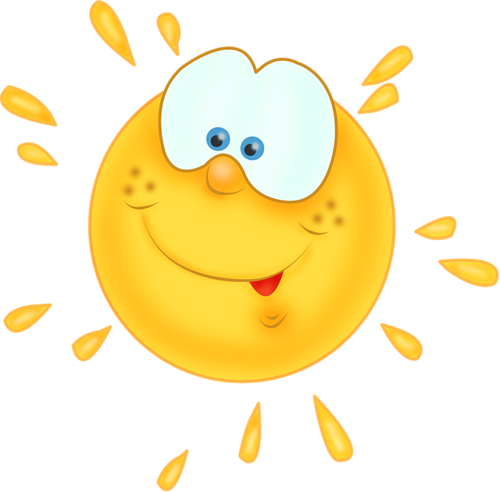 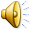 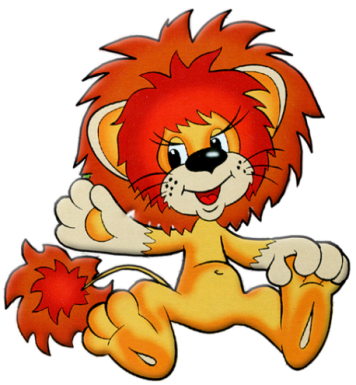 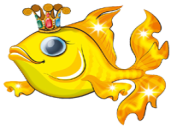 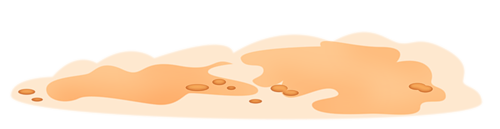 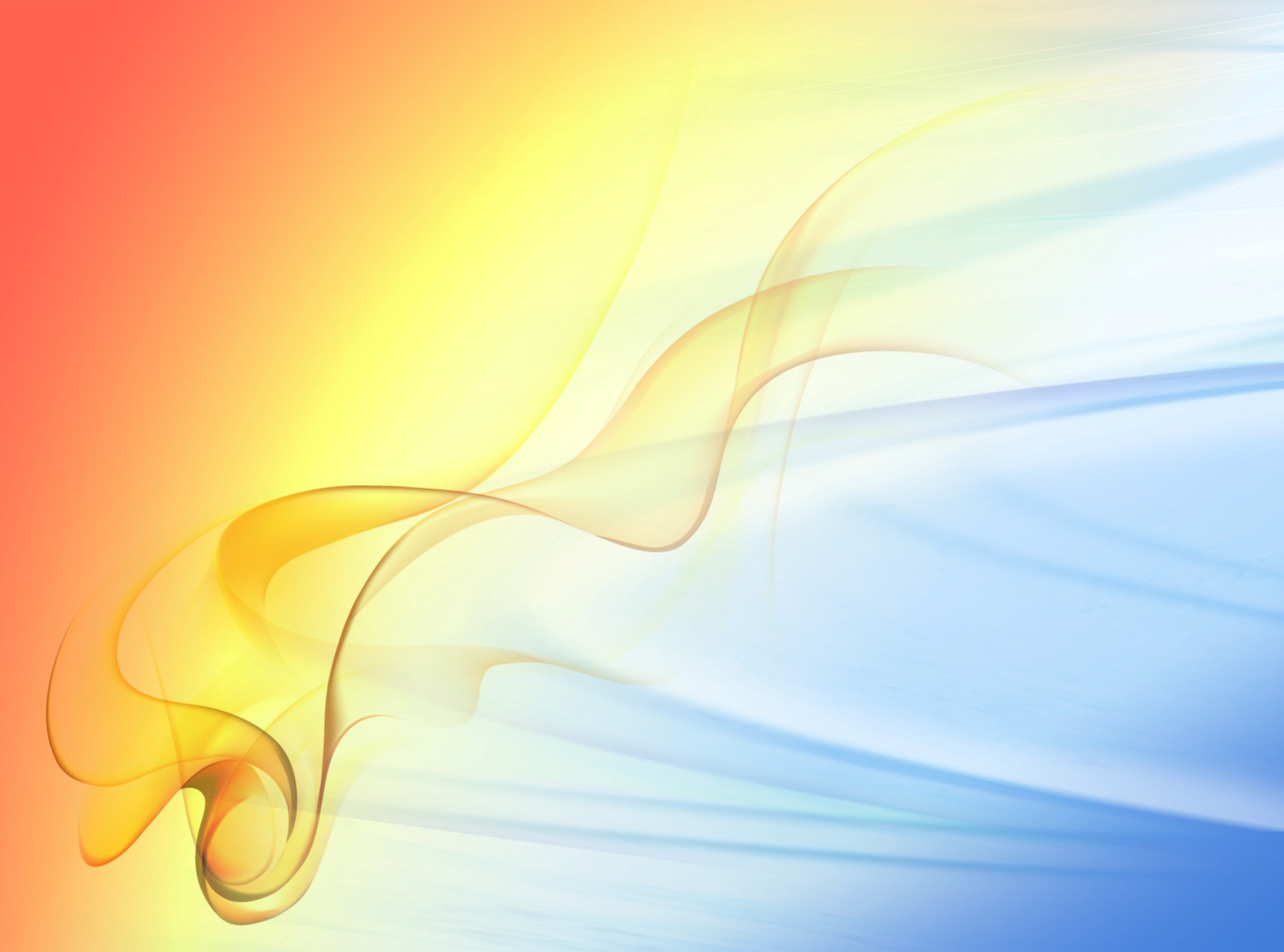 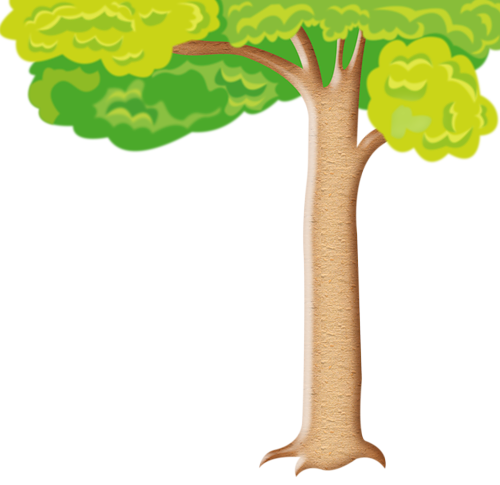 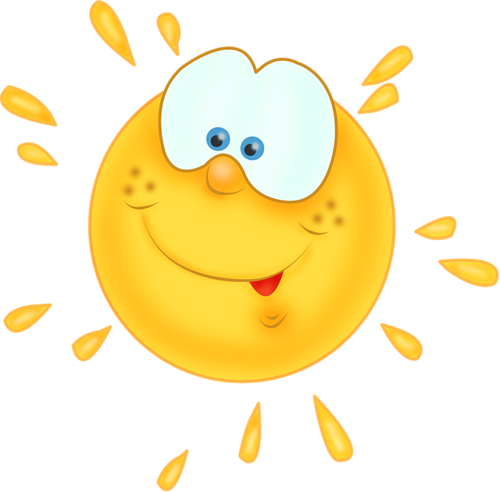 Консультация для родителей 





Кризис – важный этап в психологическом развитии ребёнка, переход на новую возрастную ступень. 
С одной стороны кризисы необходимы: они являются этапом смены ведущей деятельности, с другой – это сложный период для ребёнка и окружающих его взрослых. 
Кризис 3 лет протекает у всех детей по-разному и выход из него зависит от того, насколько правильно организованы действия взрослых.
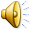 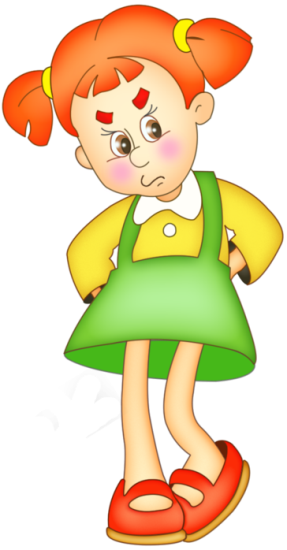 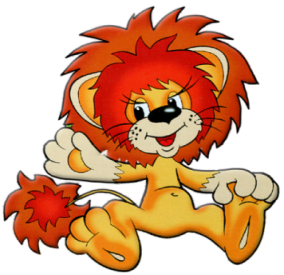 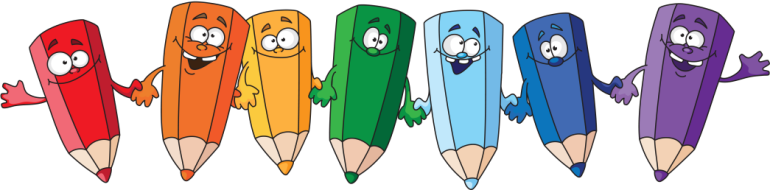 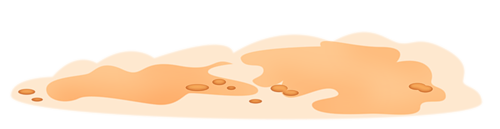 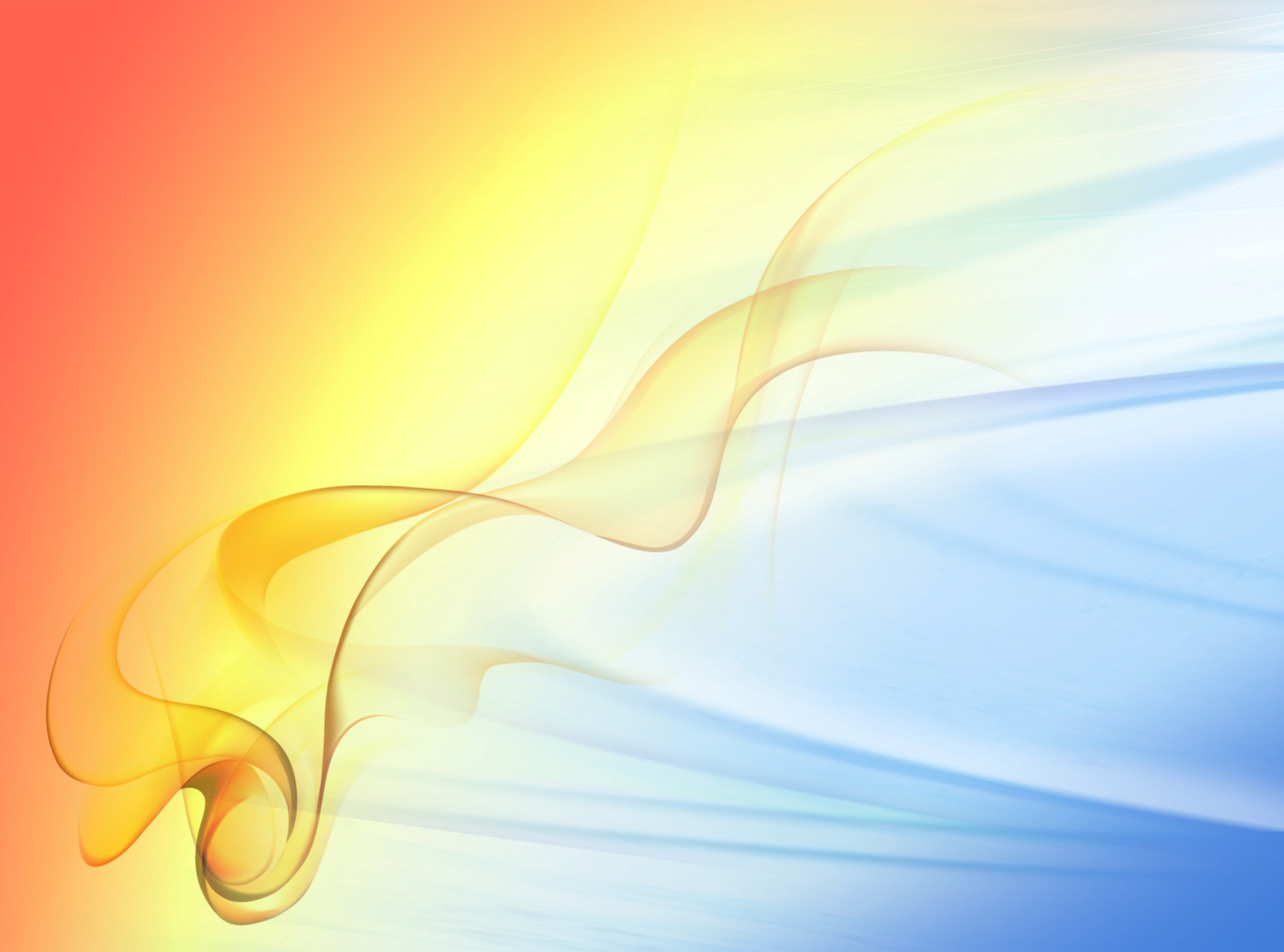 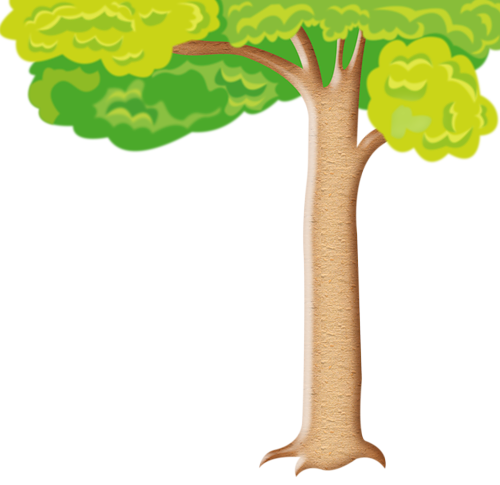 Консультация для родителей 

Кризис 3 лет сопровождается массой позитивных и негативных изменений в детском организме, но все трудности носят временный характер. 
В период протекания кризиса наблюдается повышенная чувствительность мозга к воздействиям окружающей среды, ранимость центральной нервной системы, подверженность заболеваниям. 
В поведении малыша проявляются признаки негативизма, он противопоставляет себя взрослым, перестаёт выполнять их просьбы, стремиться сделать всё наоборот. Также, он проявляет упрямство, строптивость, своеволие, обесценивание личности близких, деспотическое их подавление - когда вся семья должна удовлетворять все просьбы, иначе может произойти истерика. Ребёнок пытается любой ценой завоевать самостоятельность и самоутвердиться. Он бурно реагирует на оценки, становится злопамятным и обидчивым, начинает хитрить.
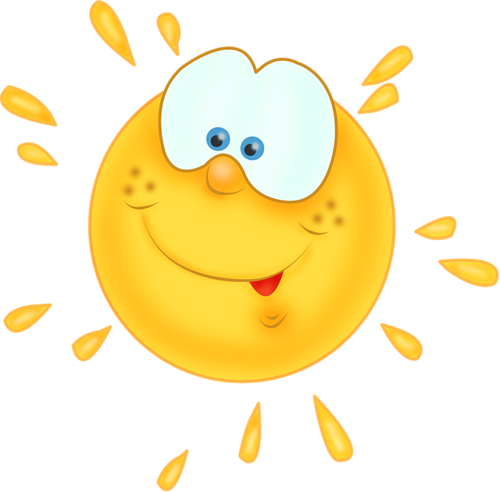 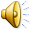 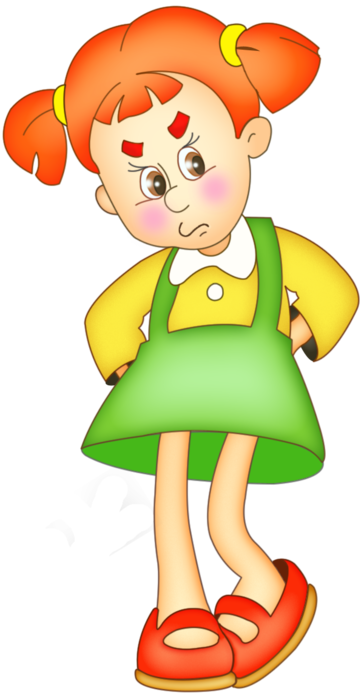 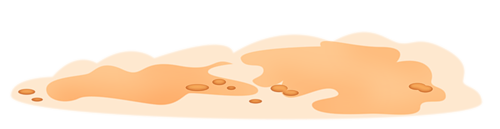 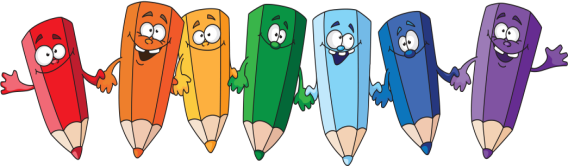 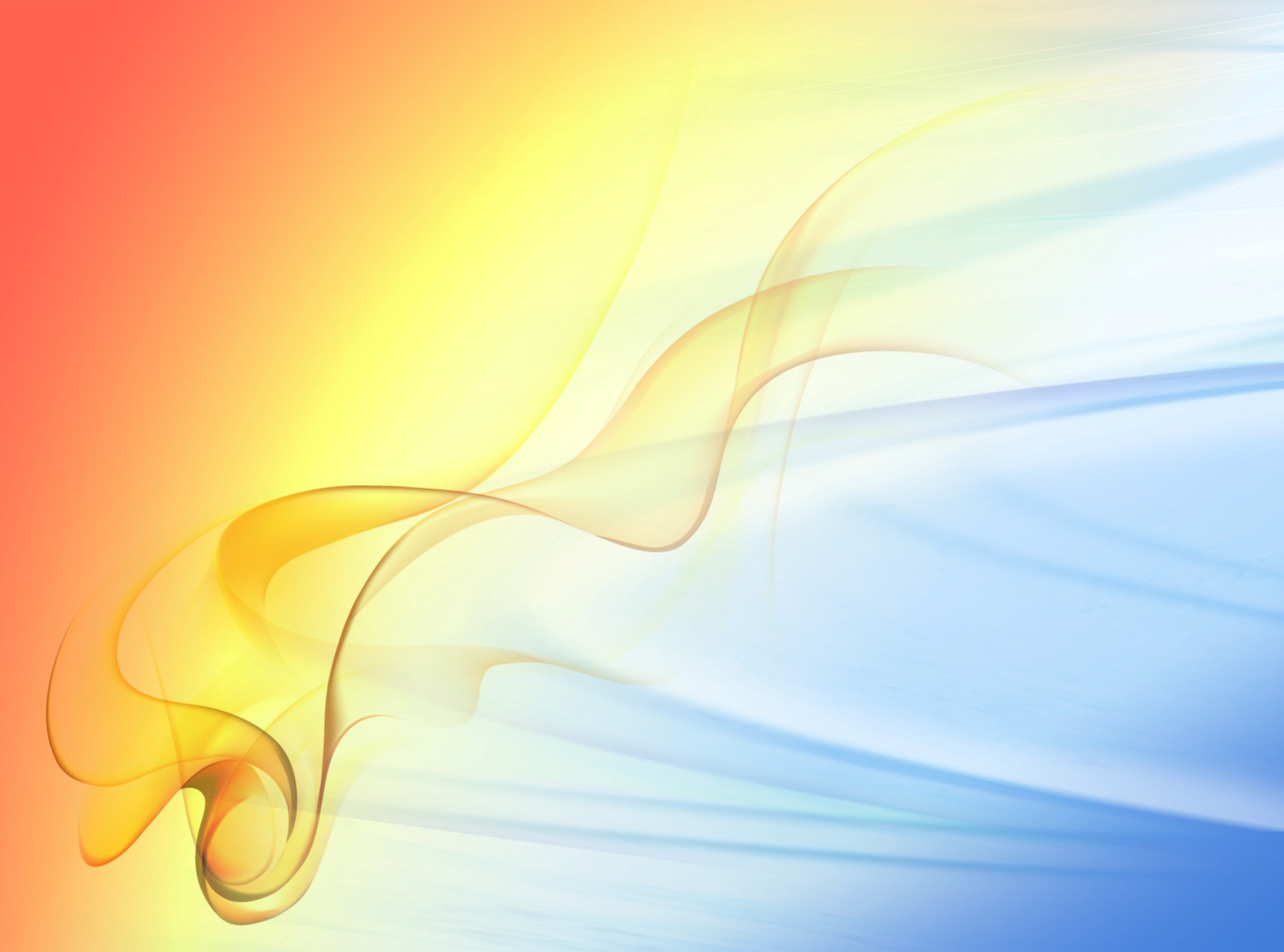 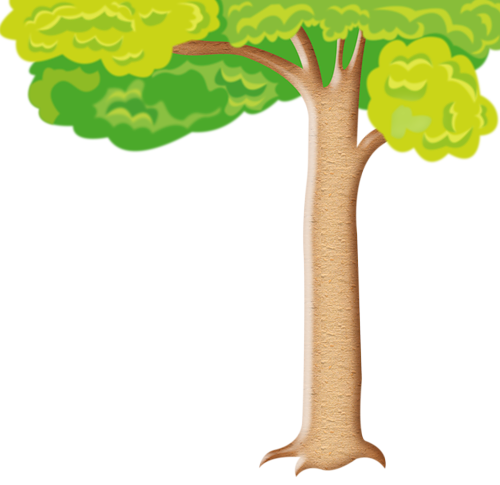 Консультация для родителей 


Поэтому, если вы увидели, что ваш ребёнок резко изменился, постарайтесь выработать правильную линию поведения, станьте более гибкими в воспитательных мероприятиях, расширяйте права и обязанности малыша и в пределах разумного дайте ему большую самостоятельность. 
Знайте, что он не просто соглашается с вами, он испытывает ваш характер, терпение. Не сердитесь на него. Ведь мы сами приучили его к тому, что любое его желание –как приказ. И вдруг ему в чём – то отказывают.
 Кризис 3 лет – это прежде всего кризис социальных отношений и протекает он остро только в том случае, если взрослые пытаются сдерживать самостоятельность и активность ребёнка.
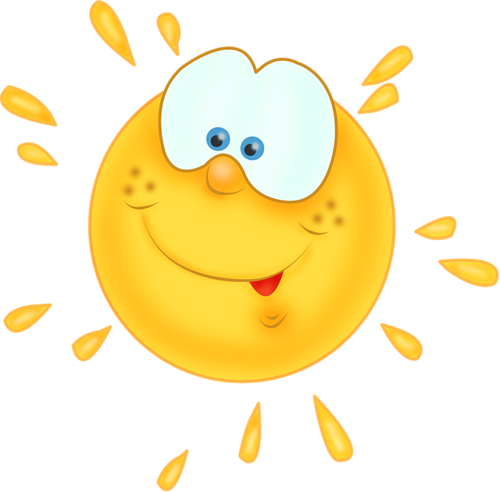 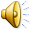 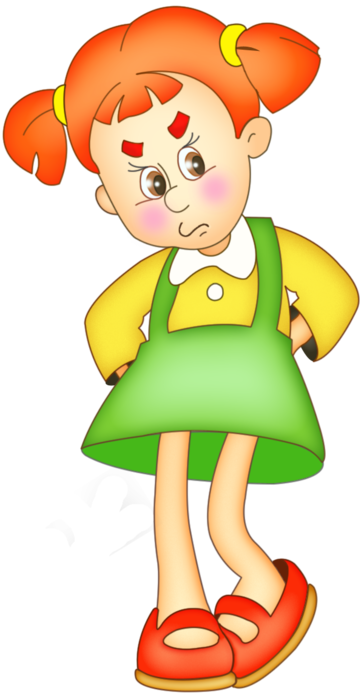 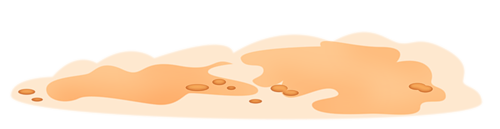 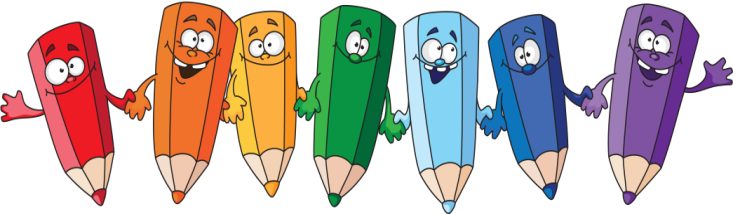 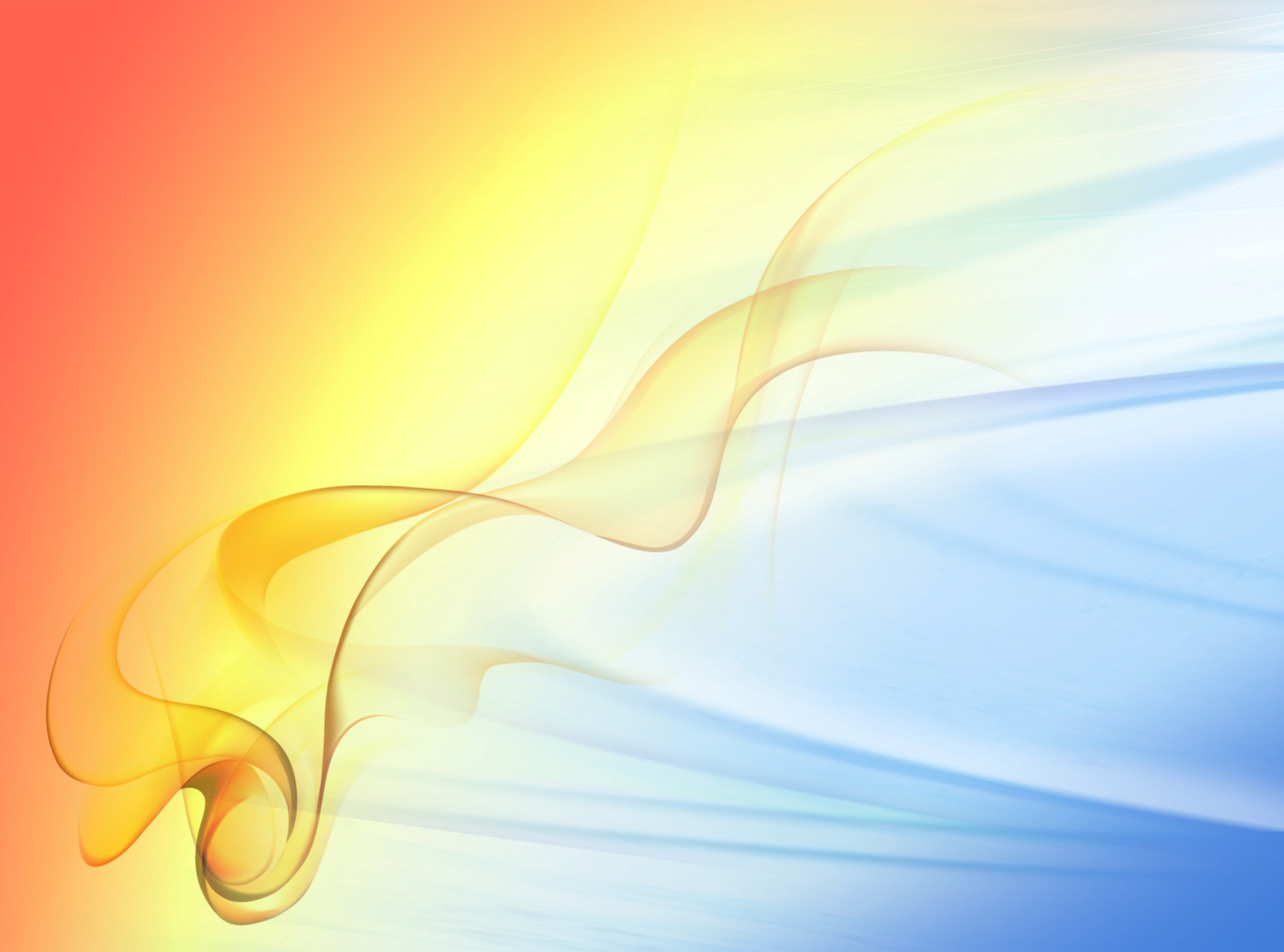 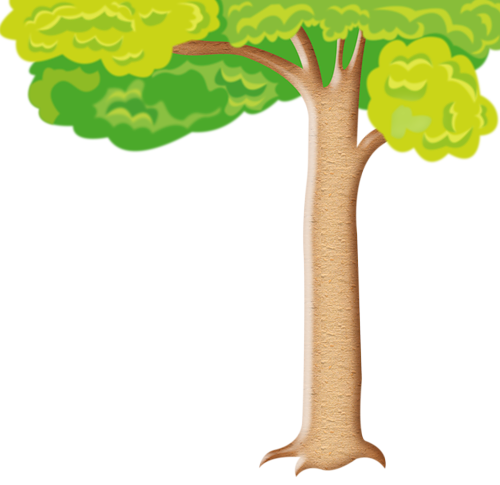 Консультация для родителей 


Чтобы кризис прошёл благополучно, рекомендуем родителям придерживаться следующих правил поведения:
- замечайте позитивные изменения и меняйте прежний стиль взаимоотношений;
- не ругайте и не наказывайте ребёнка за все неприятные для вас проявления самостоятельности;
- дома создайте такие условия, в которых ребёнок ощущал бы, что он уже взрослый, а не малыш; расширяйте в пределах разумного его права и обязанности;
- учитывайте потребности ребёнка, организуя общение с ним;
- уважайте ребёнка и учите уважать других;
- руководствуйтесь едиными, понятными для ребёнка, требованиями;
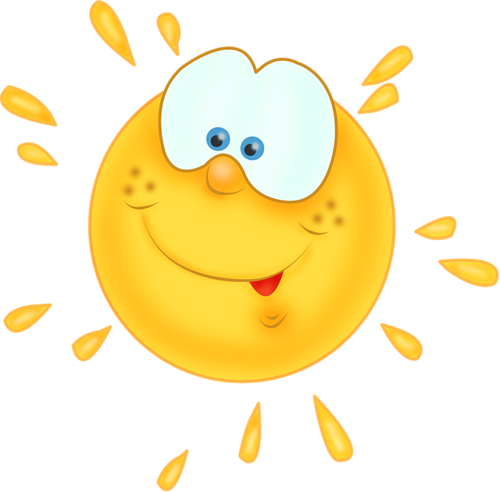 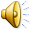 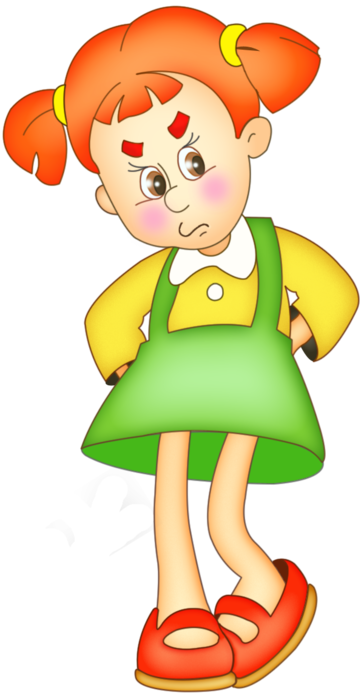 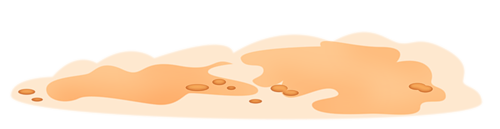 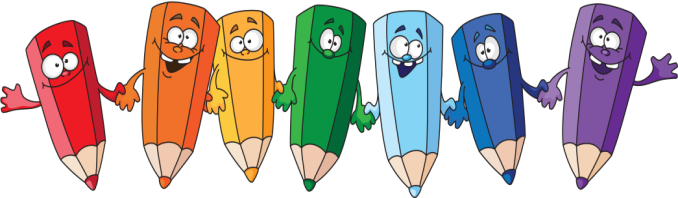 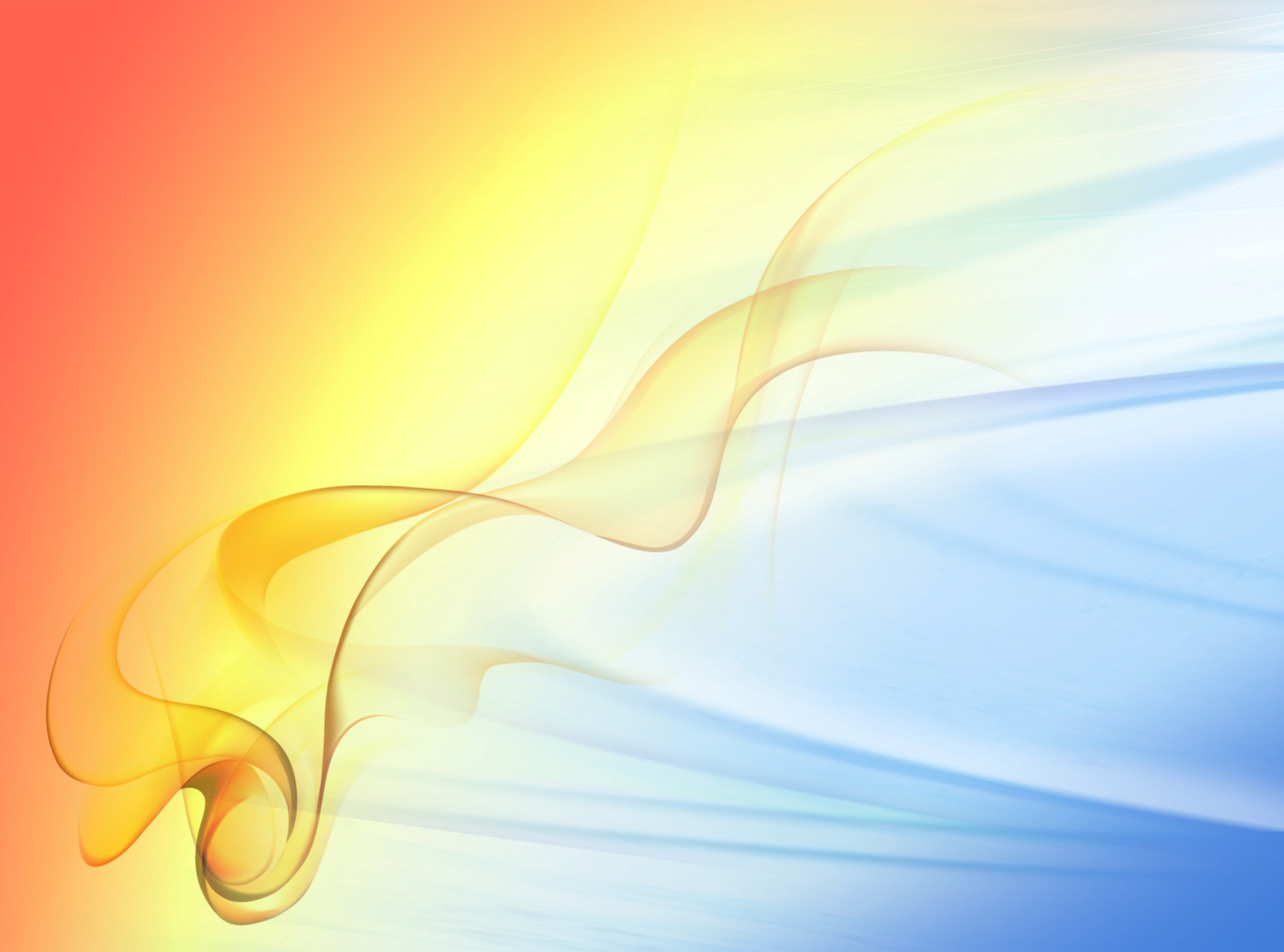 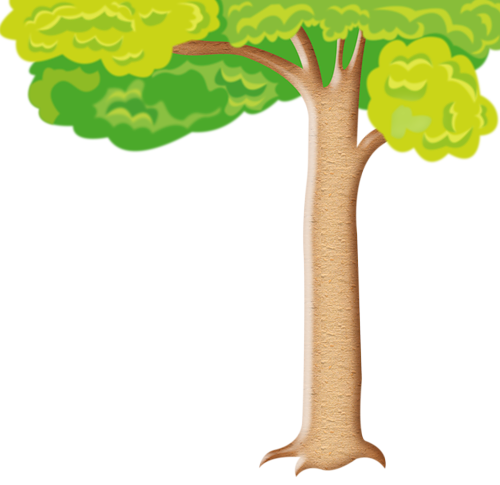 Консультация для родителей 


- не говорите «да», когда необходимо твёрдое «нет»;
- поощрения и наказания должны быть правильно сбалансированы;
не произносите часто глаголы, тормозящие деятельность детей. 
В противном случае они утратят свой сигнальный смысл. 

Если желания малыша намного превосходят его возможности, необходимо искать выход в ролевой игре. Можно научить играть «во взрослых», беря на себя роль мамы, папы, продавца, и т. д. Но самое главное – в любой ситуации проявляйте терпимость, не делайте скоропостижных выводов относительно методов воспитания, не подчеркивайте свою силу и превосходство над ребёнком и просто любите и будьте рядом.
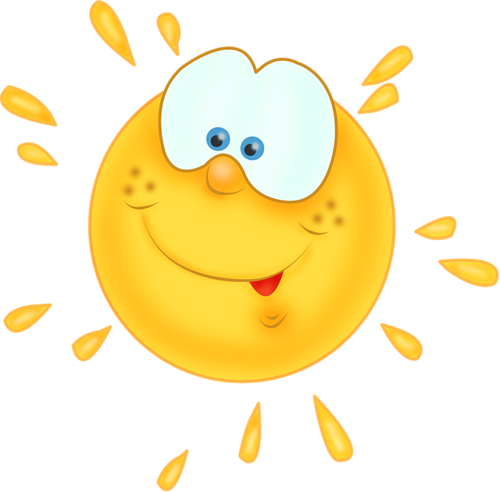 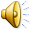 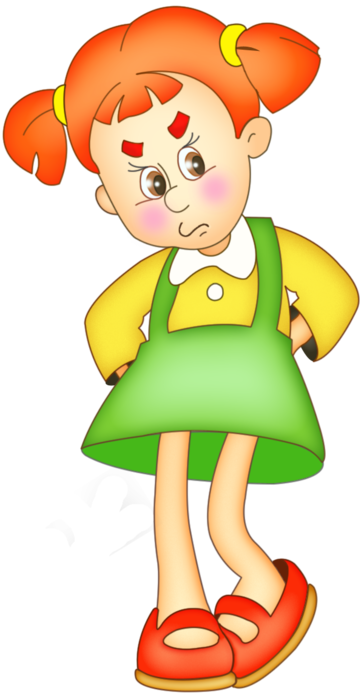 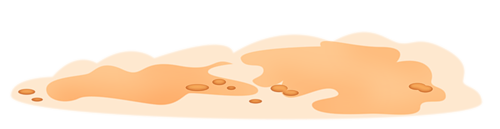 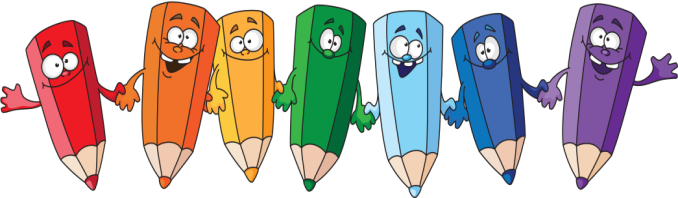